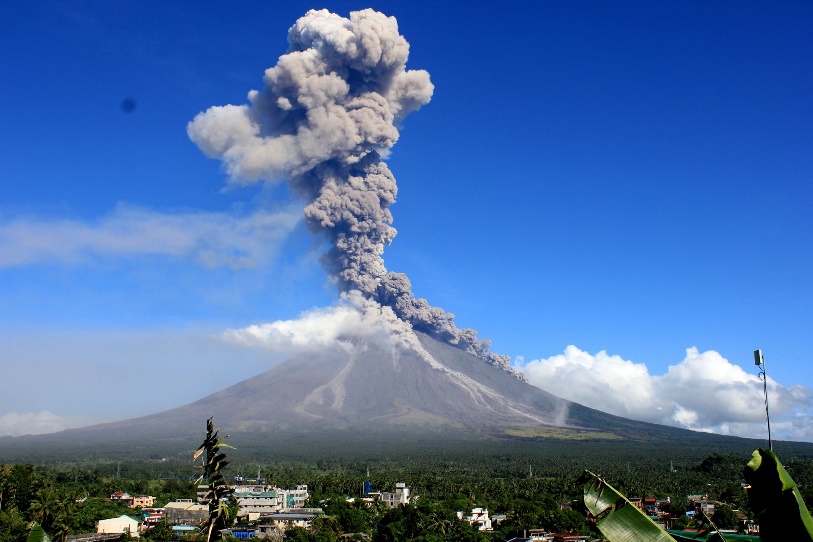 INDIRECT SPEECH
NATURAL DISASTERS
SAY          -           TELL
                                                   
                                             SOMETHING               SOMEONE

                    
                    I always say the truth.     Rachel tells David the truth
                                                       
                                                        something                                 someone
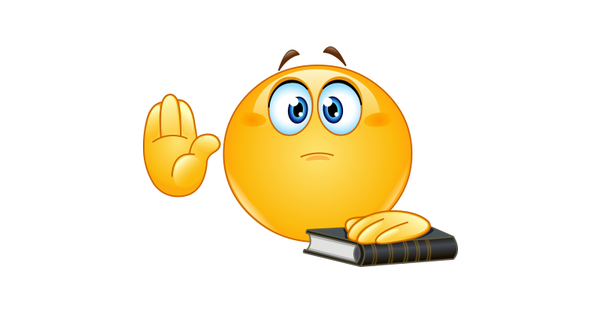 IMPERATIVES
            - Open the door.		- Close your eyes.		- Write a report.


     -Don’t open the door.       - Don’t close your eyes.   -  Don’t write a report.

Direct: 
- Peter said  , “Be careful if you go out during the storm”.
INDIRECT SPEECH: IMPERATIVES
Direct:    Peter said  , “Be     careful if you go out during the storm”.

Indirect: Peter said     to be careful if you go out during the storm.
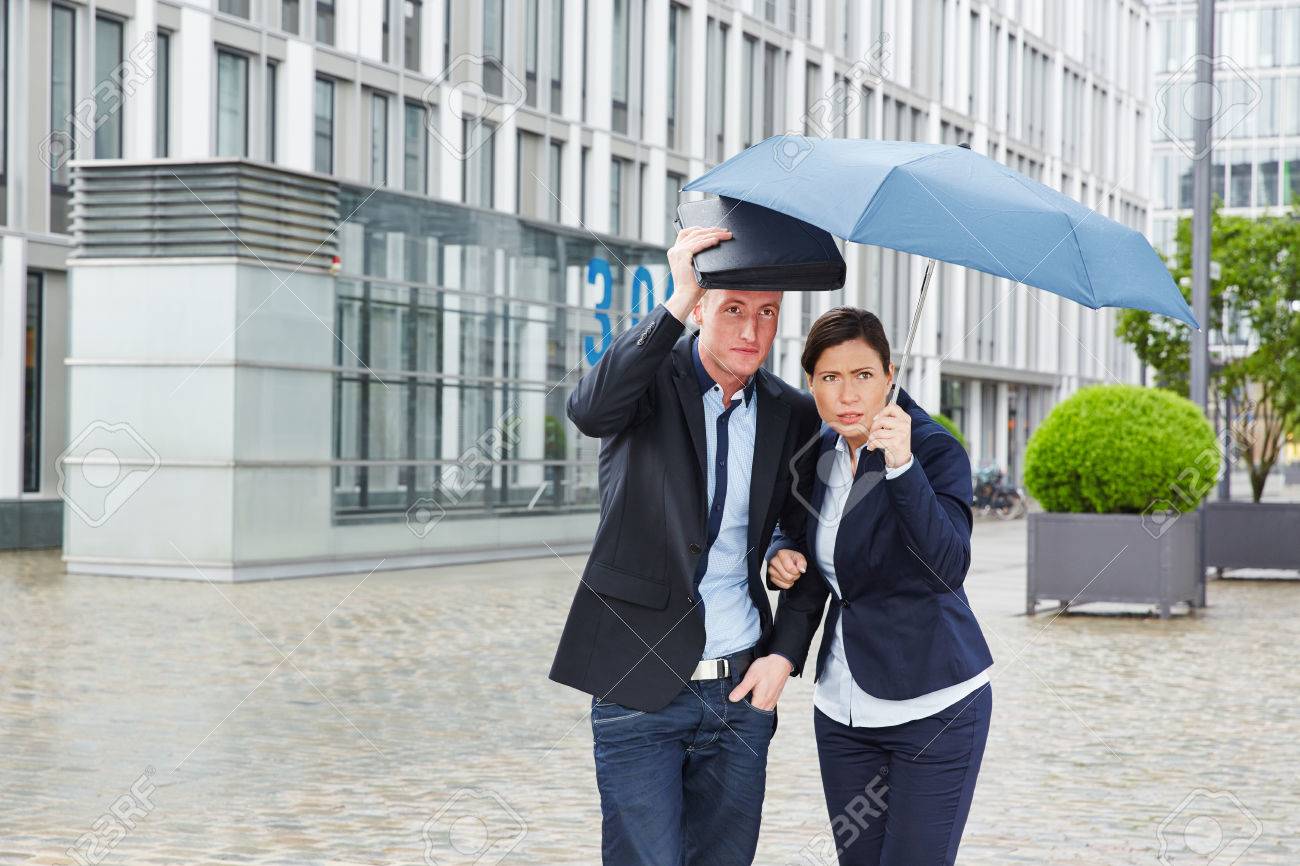 -  Direct:         My parents say , “Watch  the weather report”.

Indirect:      My parents say  to watch  the weather report.
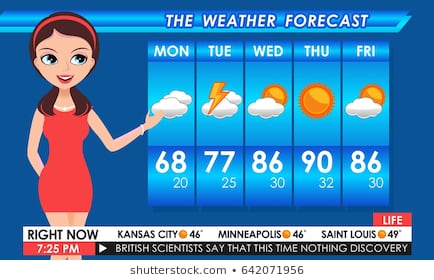 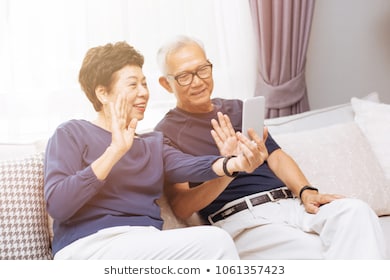 Direct:       Martin said , “Call     me   as soon as possible”

Inderect:  Martin said   to call     him  as soon as possible.

Direct:	 My Mom said  , “Bring      me   an umbrella”. 

Indirect:	 My Mom said     to bring    her    an umbrela.
INDIRECT SPEECH: IMPERATIVE (Negatives)
DON’T              NOT   TO
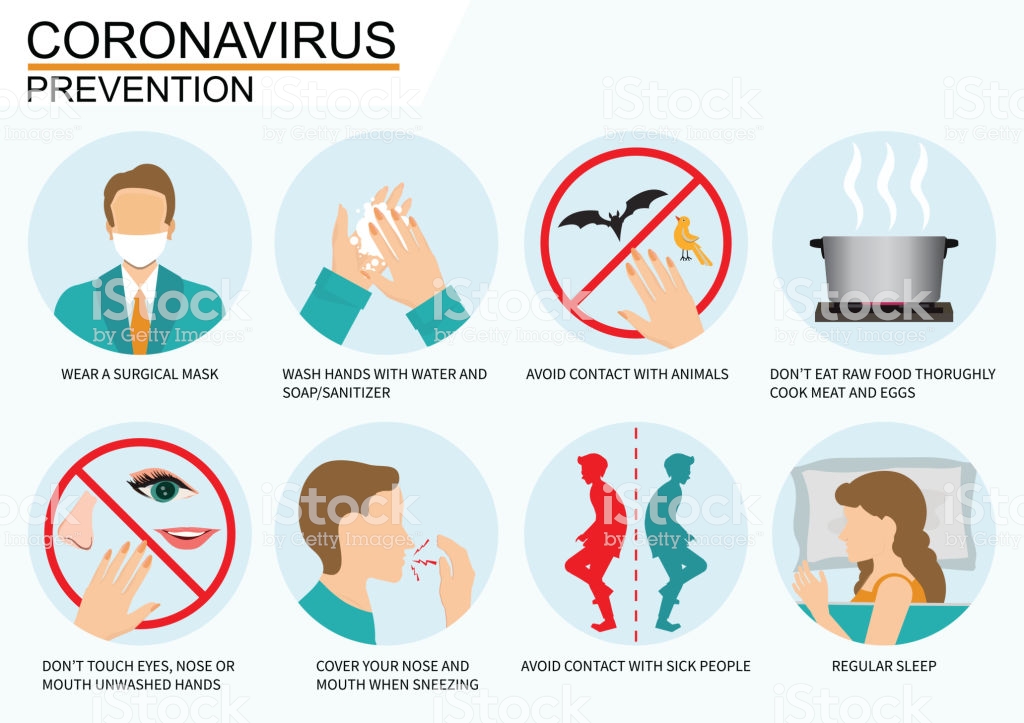 Direct:    My parents told me  ,  “Don’t  touch your face”.
Indirect: My parents told me   not  to  touch my face.

Direct:    Everybody says  , “Don´t   leave your home”
Indirect: Everybody says   not  to   leave the home.

Direct:	Doctors said  , “Don’t    get   close to others”.
Indirect: Doctors said     not  to   get close to others.
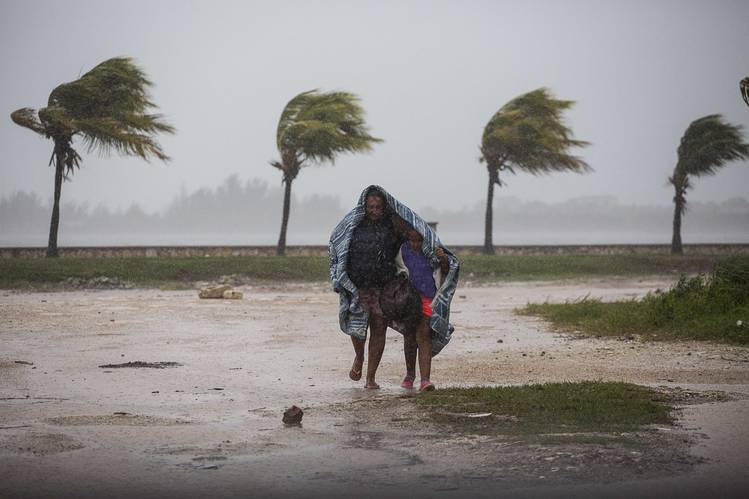 INDIRECT SPEECH: SENTENCES
Direct  (PRESENT)  to  Indirect (PAST)
Direct:		They say  ,       “the weather    is     awful”
                                                                           S                V         O

Indirect:		They say  that    the weather  was  awful.
                                                                            S                V         O
Direct (SIMPLE PAST) to  Indirect (PAST PERFECT)
Direct: 		Donald said  ,         “We  all       got      the  flu”.
Indirect: 	Donald said   that   they all   had gotten    the flu.
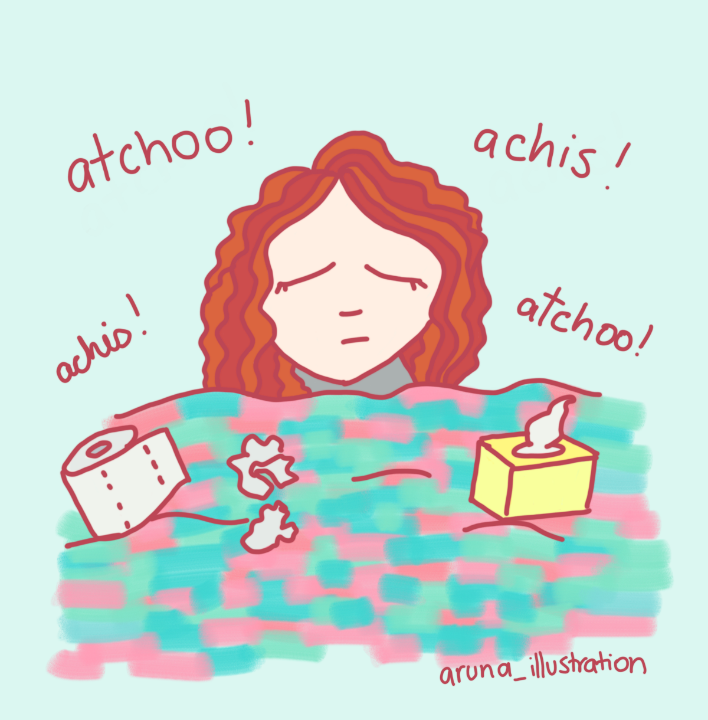 Direct (WILL)  to  Indirect ( WOULD)
Direct: 		People said    ,     “There   will     be raining tonight”
Indirect: 	People said  that  there  would  be raining tonight.
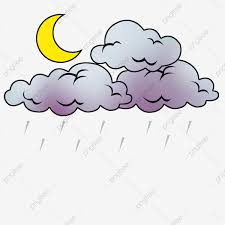 Direct (CAN)  to  Indirect (COULD)
Direct: 		My husband said  ,        “You   can      come with me”.
Indirect:	 	My husband said   that      I    could     come with him.
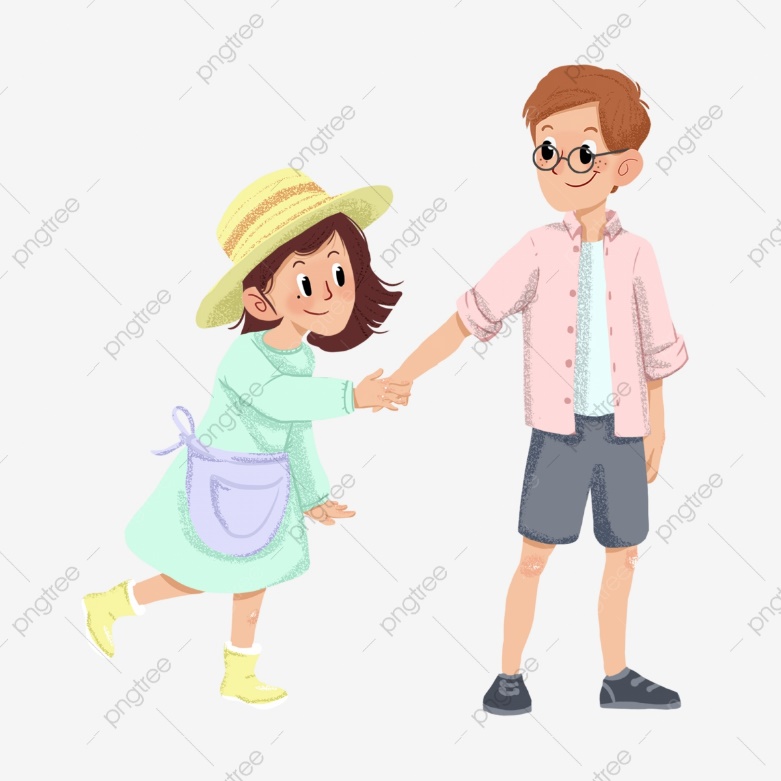